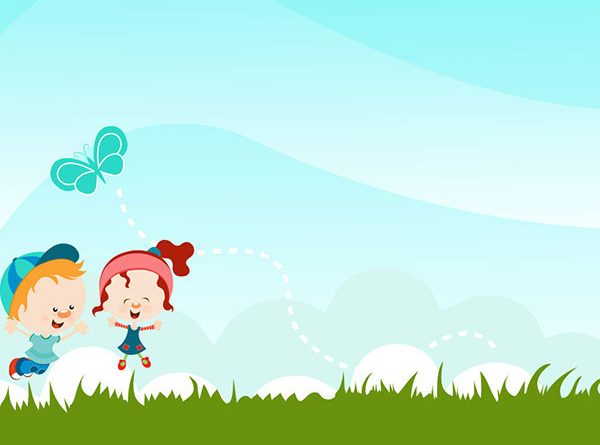 Ủy ban nhân dân quận long biên
Trường mầm non GIA QUẤT
HOẠT ĐỘNG KHÁM PHÁ
LĨNH VỰC PHÁT TRIỂN NHẬN THỨC
ĐỀ TÀI : BÉ CẦN GÌ ĐỂ LỚN LÊN VÀ KHỎE MẠNH
LỨA TUỔI: 3-4 TUỔI
LỚP: MGB C3
GIAO VIÊN: Phùng Thị Dung
Nhóm vitamin và muối khoáng
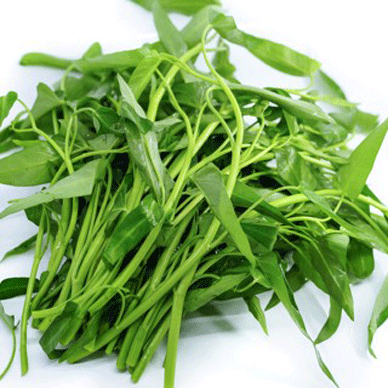 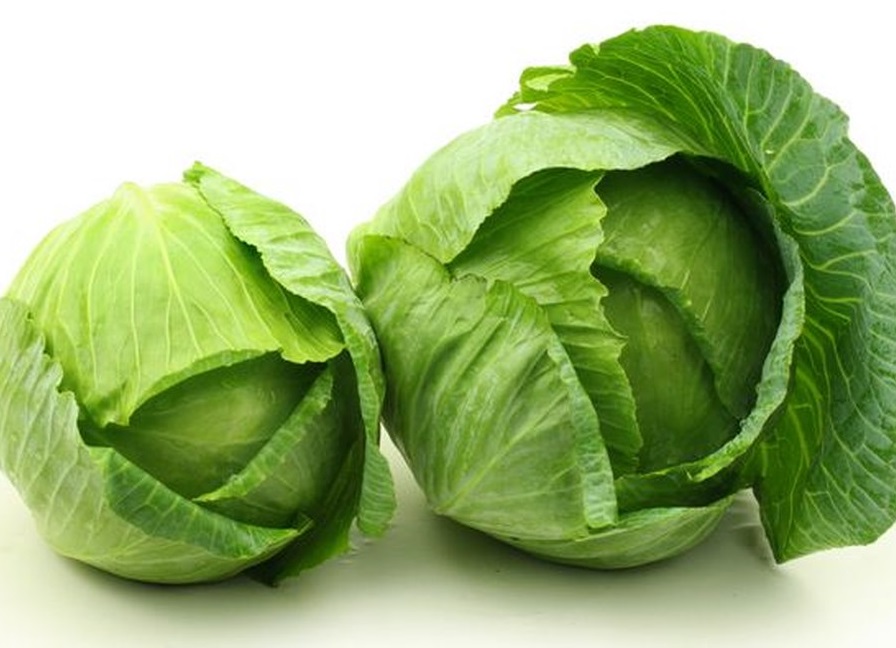 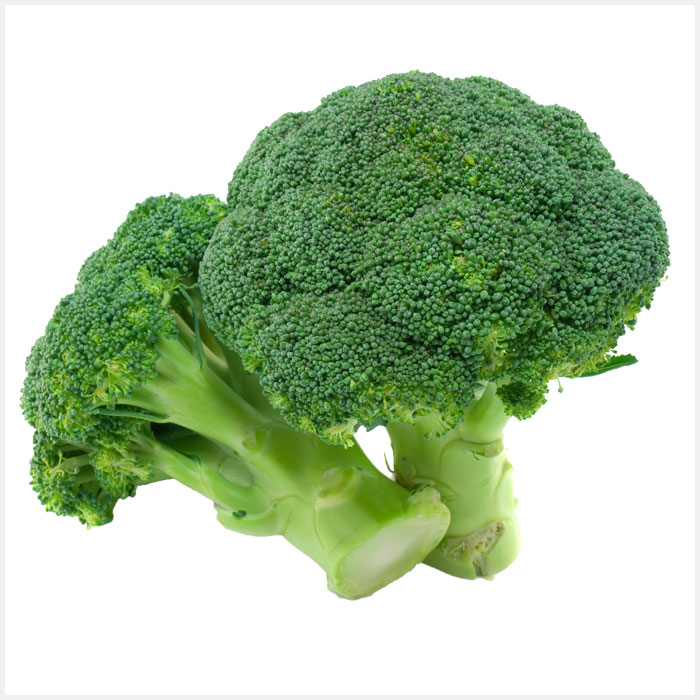 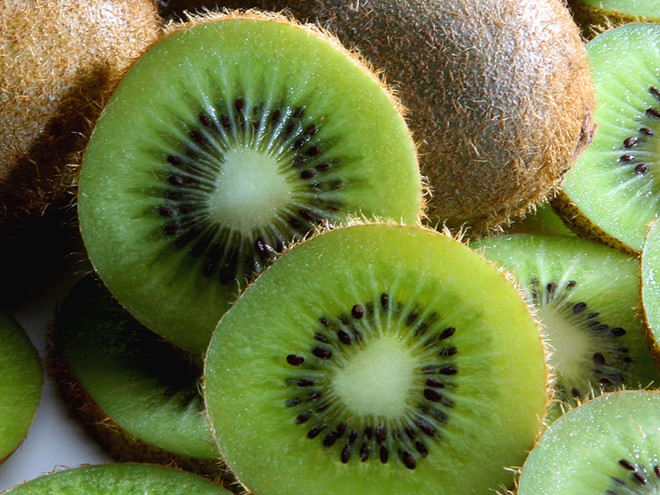 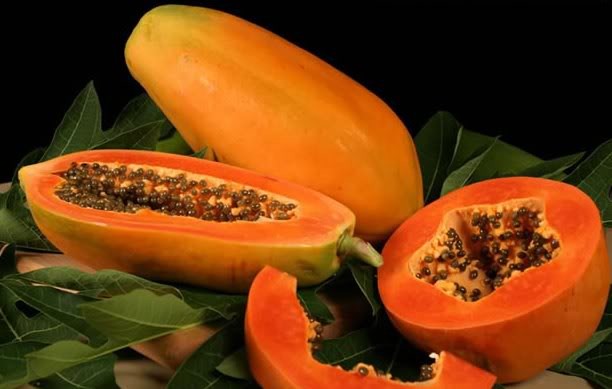 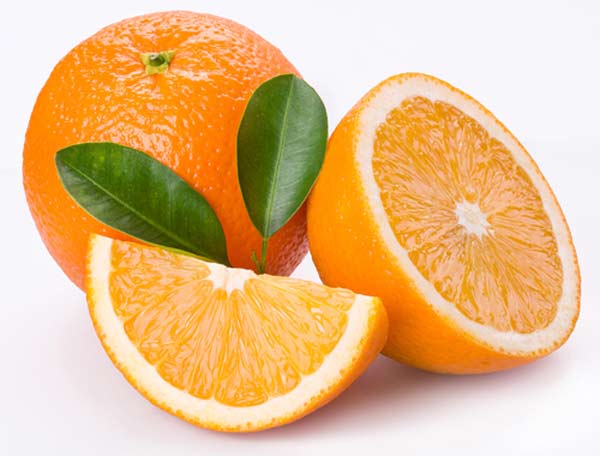 Nhóm  đạm
Nhóm chất bột đường
Nhóm chất béo
Ngoài ra chúng mình cần phải rèn luyện thể dục thể thao để có 1 cơ thể khỏe mạnh nhé!
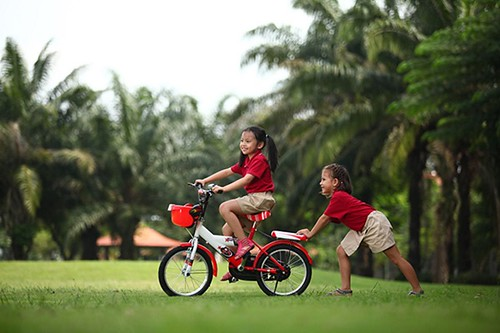 Vui chơi lành mạnh
Và đi ngủ đúng giờ nhé!